Demon.C
封面
UNIQUE
PPT
June 6, 2016
目录页
1
KEEP IT SIMPLE.
2
What you’ve done this year
3
Start the next year on a high note
过渡页
1
KEEP IT SIMPLE.
大道至简
内容页
After working for a few years, you’d find that the years sort of just start to blend into each other. Soon it’s hard to tell one year apart from the next.
结束页
thank you for listening
UNIQUE
PPT
文
中
版
主讲人等
封面
一个比较长超过八个字的中文标题
还需要塞满双方logo什么的，不然心里发毛，乖乖
2013年6月6日
目录页
1
一定要弄一个目录页，莫名其妙
2
没有目录页的人生是不完整的
3
一般不止3条，会有4、5、6……N
过渡页
1
这一页这么少的字是不行的
我要塞满塞满塞满塞满，不然我会慌，我忘词
内容页
重点来了
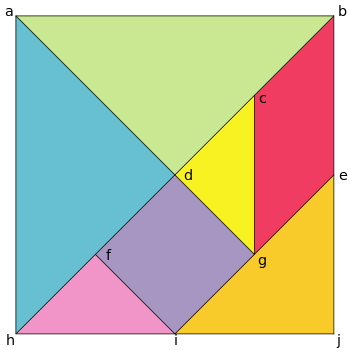 必须塞满各种文字、项目符号、图片、连接符……
不然太浪费版面了，不专业、不大气、不高端、尼玛还…还…还太小气
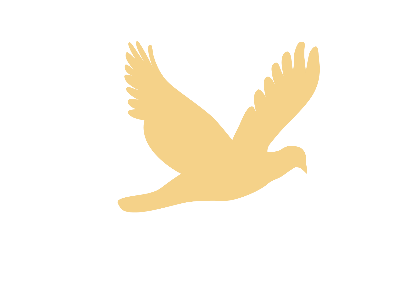 结束页
谢
thanks